夏の救急フェア2025　    南消防署鵠沼水難救助隊                               感謝祭共同開催          in 鵠沼運動施設八部公園プール
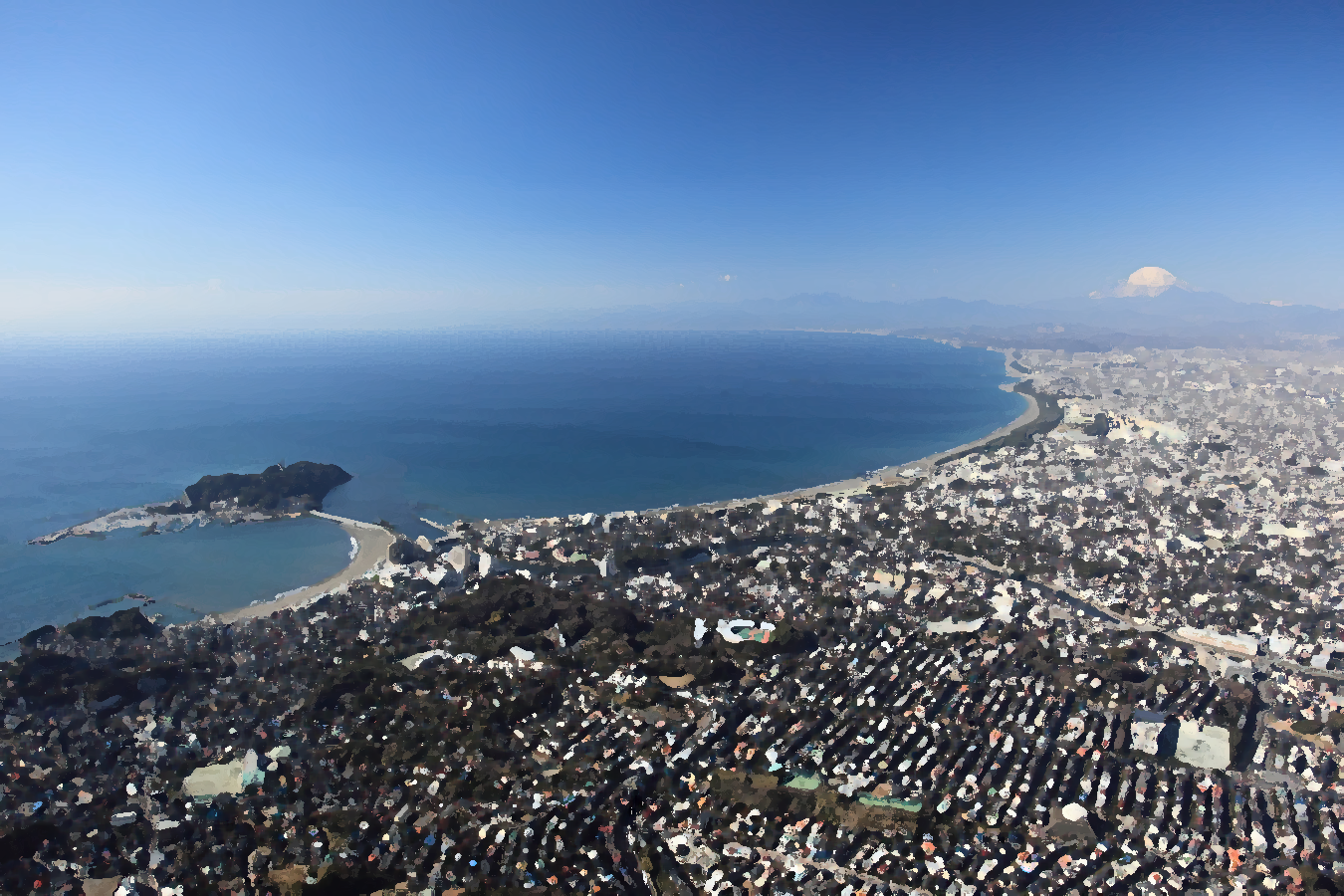 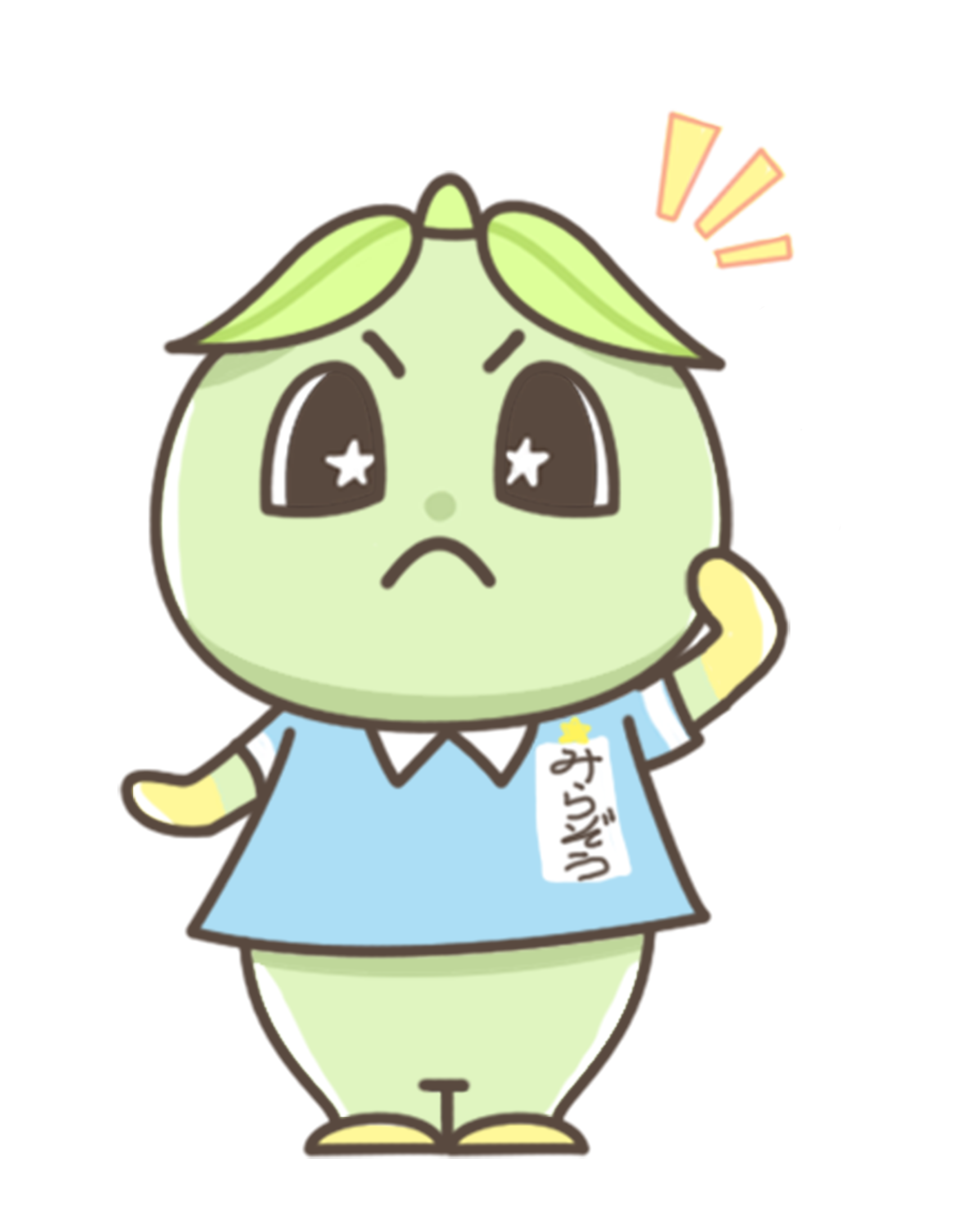 日時
　　２０２５年（令和７年）７月２０日（日）　午前９時30～午後4時
　※　荒天等による中止の決定は、当日の朝８時３０分までに決定

　場所
　　藤沢市八部公園プール

　イベント内容
　　９：４５～１０：２０　潜水検索演技
　１０：００～１２：００　心肺蘇生法体験コーナー①　
　１０：２０～１０：３０　プール監視員による救助デモ①　　　
　１０：３０～１１：２０　交流イベント
　１１：２０～１２：２０　水に落ちた時の対処法
　１２：２０～１３：００　消防救助大会訓練演技　　　　
　１３：００～１５：００　心肺蘇生法体験コーナー②　
　１３：５０～１４：００　プール監視員による救助デモ②
　１４：５０～１５：００　救助クイズ
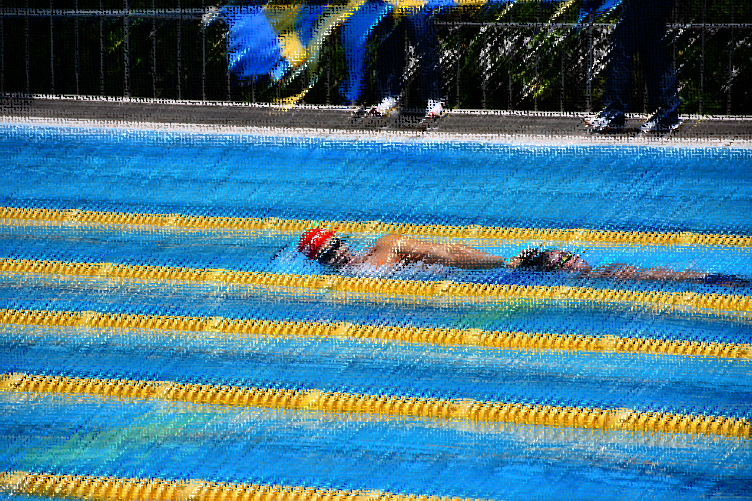 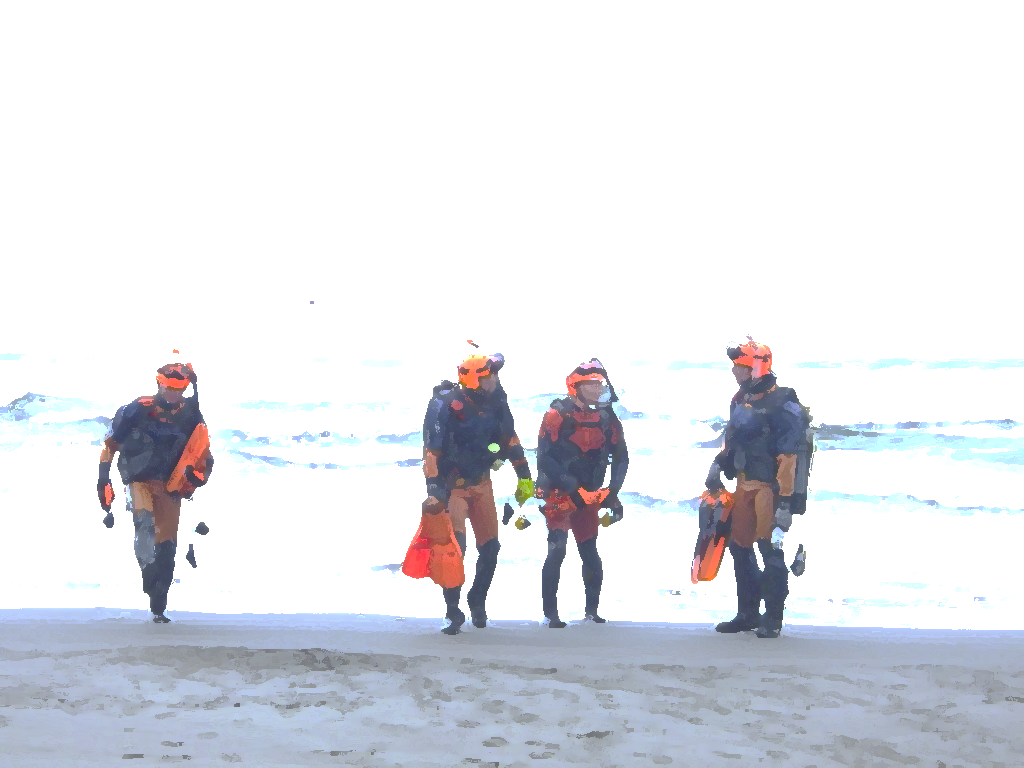 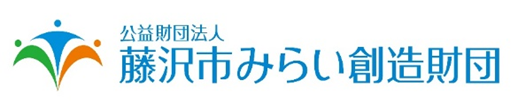 お問い合わせ　鵠沼運動施設事務所
TEL0466-36-1607 / FAX0466-36-1754